总结人：小芒果
时间：20XX年XX月
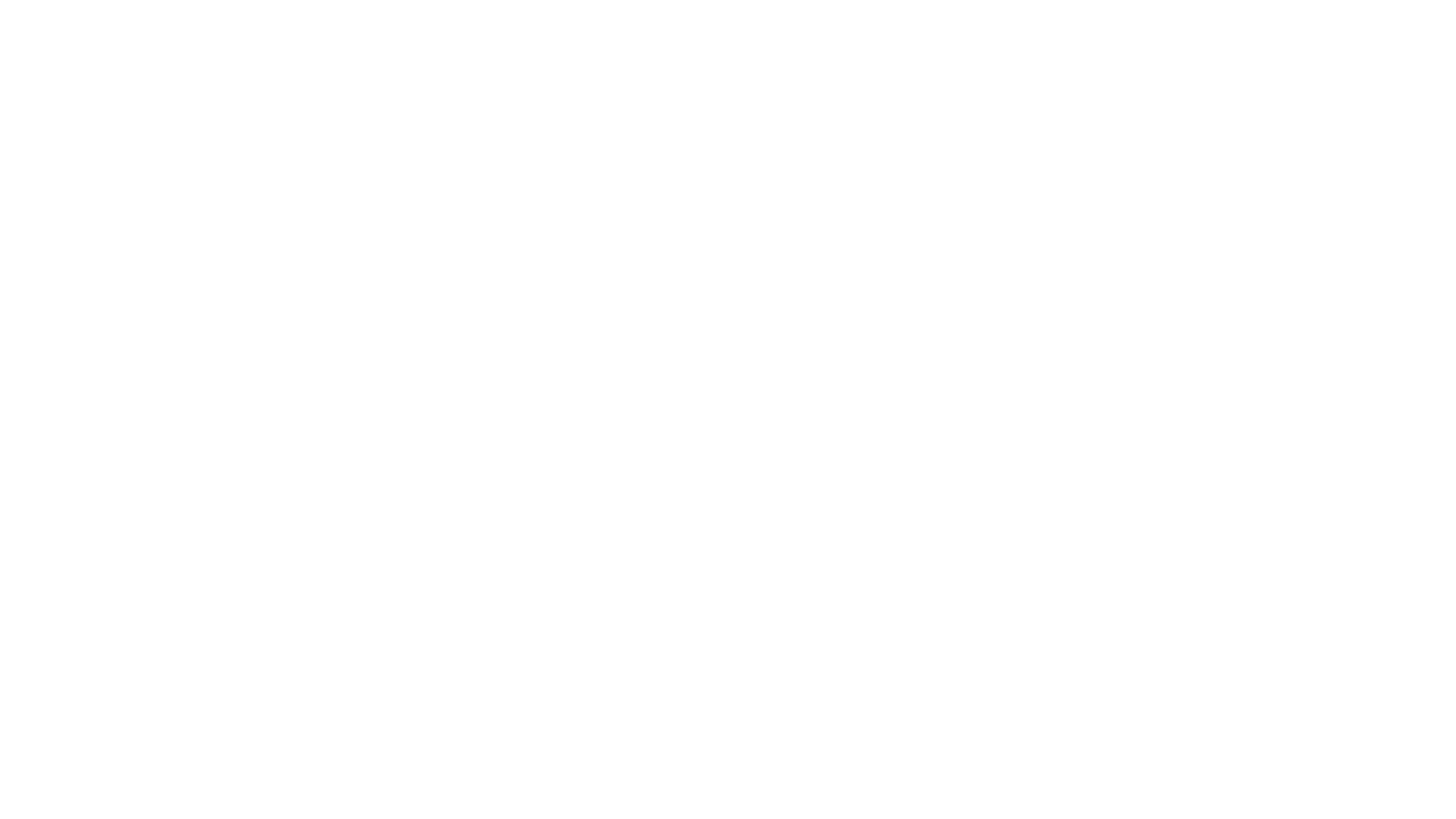 工作总结计划
Summary of work programme
work
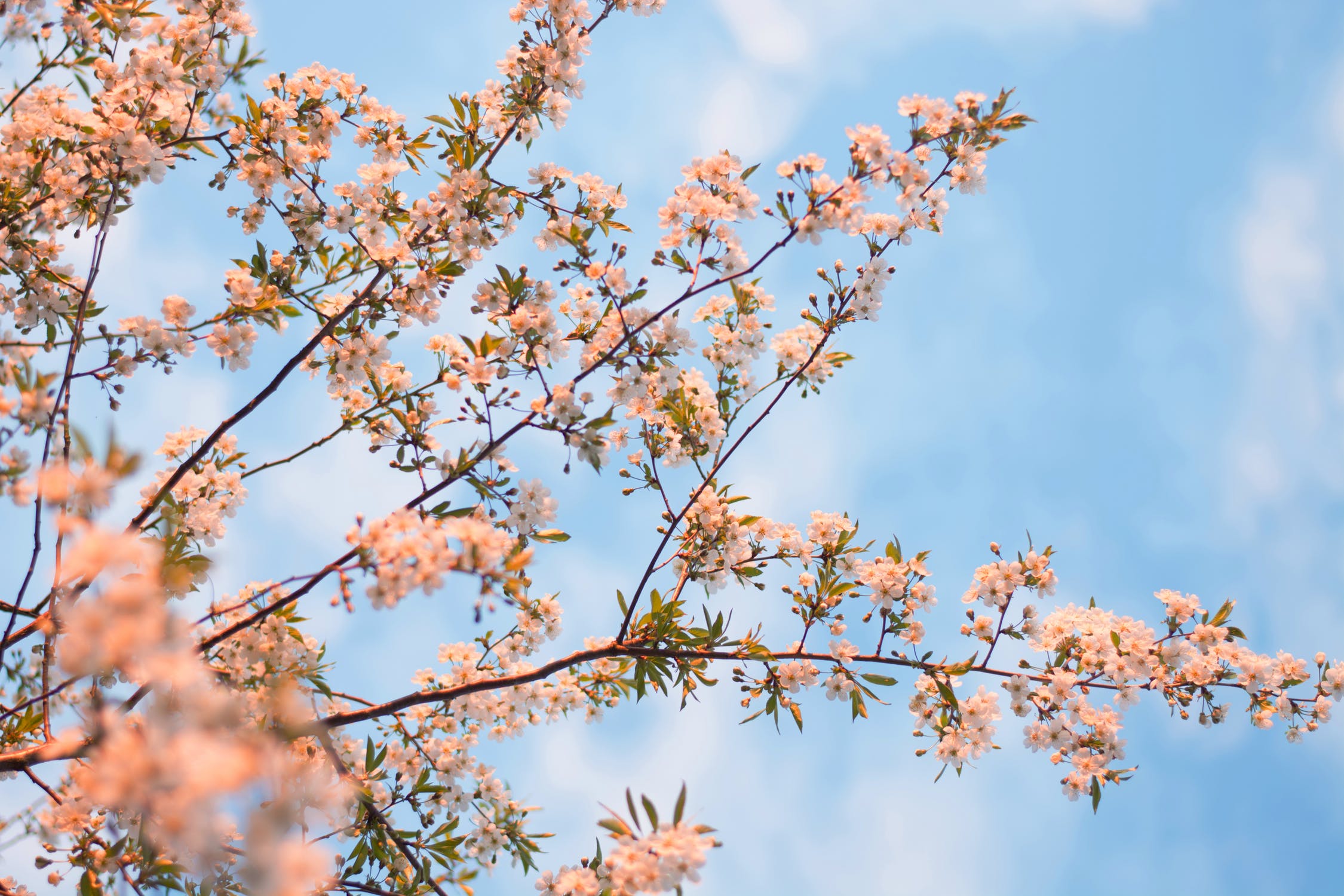 关于我们
Please enter your title here.Please enter your title here.Please enter your title here.Please enter your title here.Please enter your title here.Please enter your title here.Please enter your title here.Please enter your title here.Please enter your title here.Please enter your title here.
Please enter your title here.Please enter your title here.Please enter your title here.Please enter your title here.Please enter your title here.Please enter your title here.
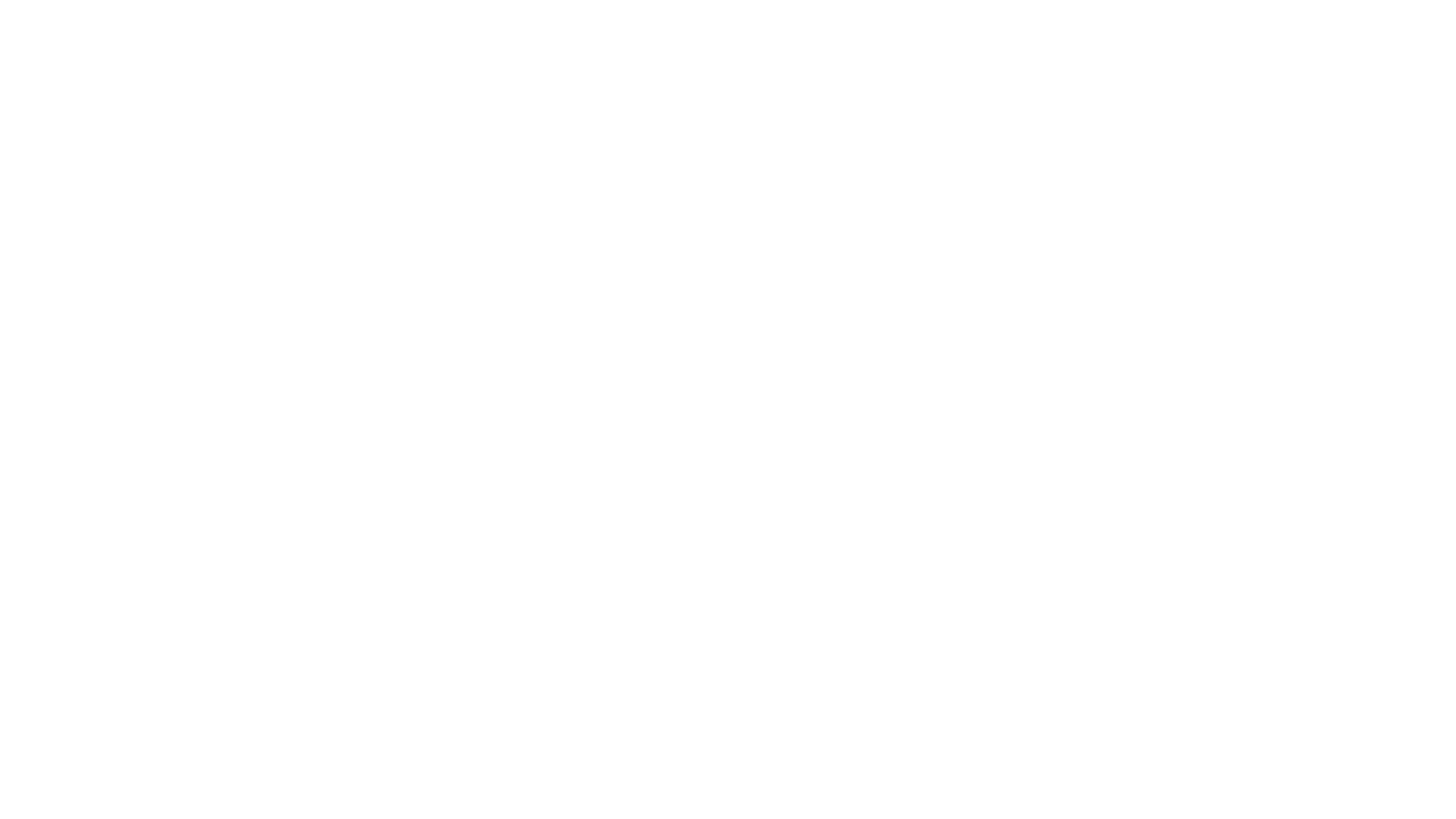 目录
02.
工作完成进度
CONTENS
01.
阶段工作概述
Please enter your title here.Please enter your title here.Please enter your title here.
Please enter your title here.Please enter your title here.Please enter your title here.
03.
项目成果展示
Please enter your title here.Please enter your title here.Please enter your title here.
04.
未来工作计划
Please enter your title here.Please enter your title here.Please enter your title here.
阶段工作概述
Please enter your title here.Please enter your title here.Please enter your title here.Please enter your title here.Please enter your title here.Please enter your title here.
PART 01
01
02
03
此处输入文字内容
此处输入文字内容
此处输入文字内容
Please enter your title here.Please enter your title here.Please enter your title here.Please enter your title here.Please enter your title here.Please enter your title here.Please enter your title here.
Please enter your title here.Please enter your title here.Please enter your title here.Please enter your title here.Please enter your title here.Please enter your title here.Please enter your title here.
Please enter your title here.Please enter your title here.Please enter your title here.Please enter your title here.Please enter your title here.Please enter your title here.Please enter your title here.
阶段工作概述
Please enter your title here.Please enter your title here.Please enter your title here.Please enter your title here.Please enter your title here.Please enter your title here.Please enter your title here.
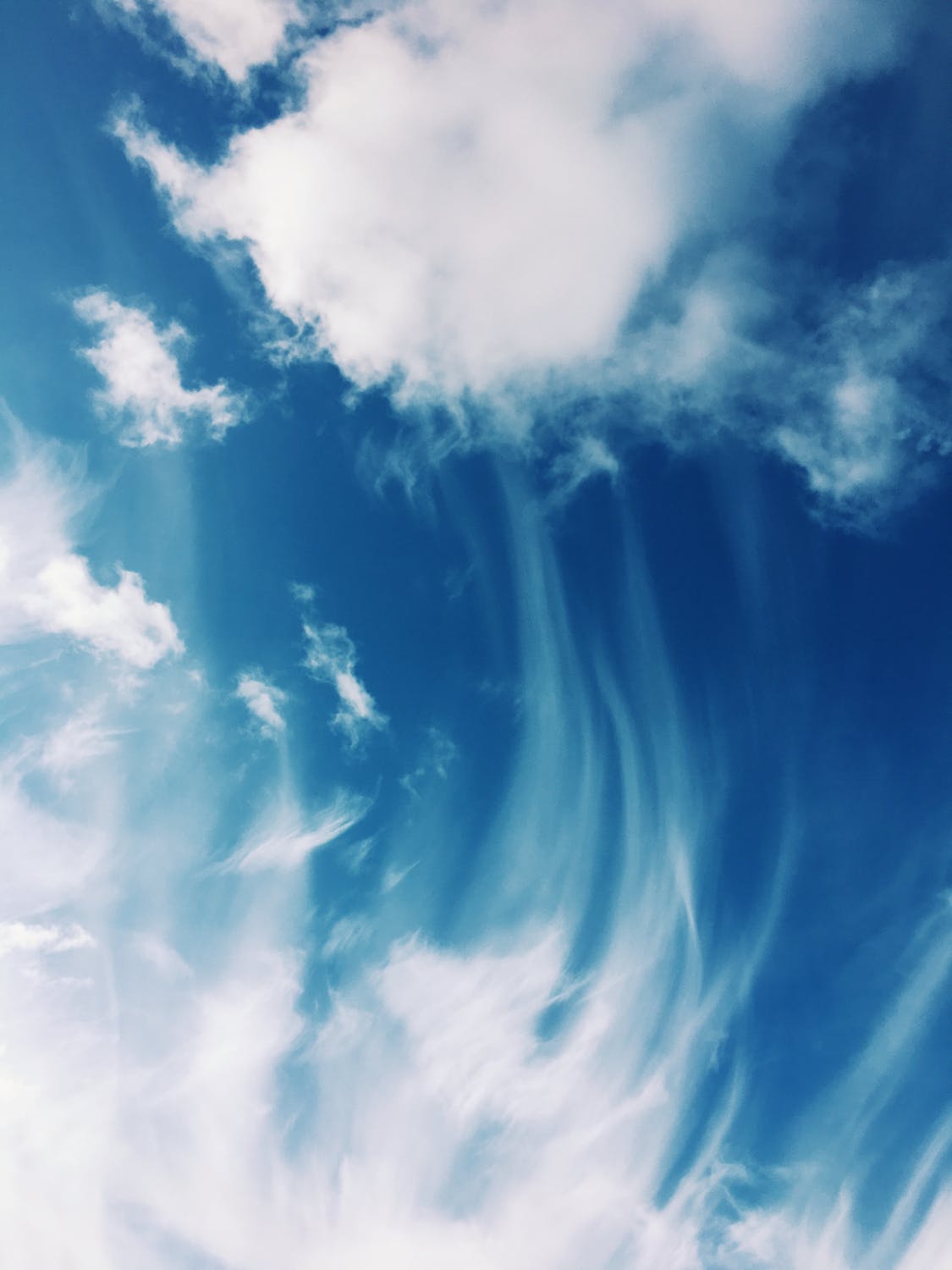 50%
70%
在此输入标题
在此输入标题
此处输入文字内容
Please enter your title here.Please enter your title here.Please enter your title here.Please enter your title here.Please enter your title here.Please enter your title here.Please enter your title here.
阶段工作概述
工作完成进度
Please enter your title here.Please enter your title here.Please enter your title here.Please enter your title here.Please enter your title here.Please enter your title here.
PART 02
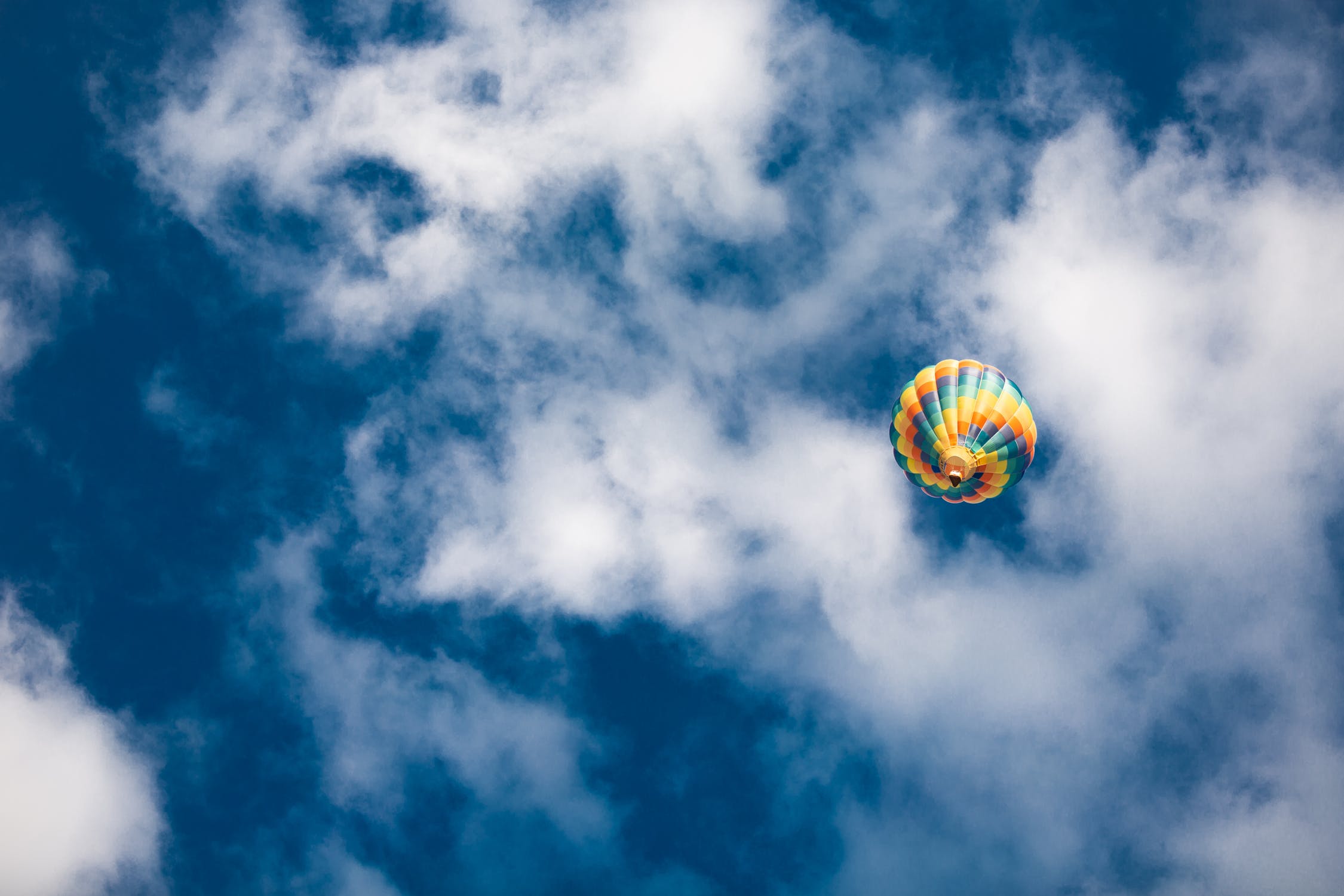 Please enter your title here.Please enter your title here.Please enter your title here.Please enter your title here.Please enter your title here.Please enter your title here.Please enter your title here.Please enter your title here.Please enter your title here.
Please enter your title here.Please enter your title here.Please enter your title here.Please enter your title here.Please enter your title here.
工作完成进度
01/
02/
03/
04/
05/
06/
此处输入文字内容
此处输入文字内容
此处输入文字内容
此处输入文字内容
此处输入文字内容
此处输入文字内容
Please enter your title here.Please enter your title here.Please enter your title here.Please enter your title here.Please enter your title here.
Please enter your title here.Please enter your title here.Please enter your title here.Please enter your title here.Please enter your title here.
Please enter your title here.Please enter your title here.Please enter your title here.Please enter your title here.Please enter your title here.
Please enter your title here.Please enter your title here.Please enter your title here.Please enter your title here.Please enter your title here.
Please enter your title here.Please enter your title here.Please enter your title here.Please enter your title here.Please enter your title here.
Please enter your title here.Please enter your title here.Please enter your title here.Please enter your title here.Please enter your title here.
此处输入文字内容
项目成果展示
Please enter your title here.Please enter your title here.Please enter your title here.Please enter your title here.Please enter your title here.Please enter your title here.
PART 03
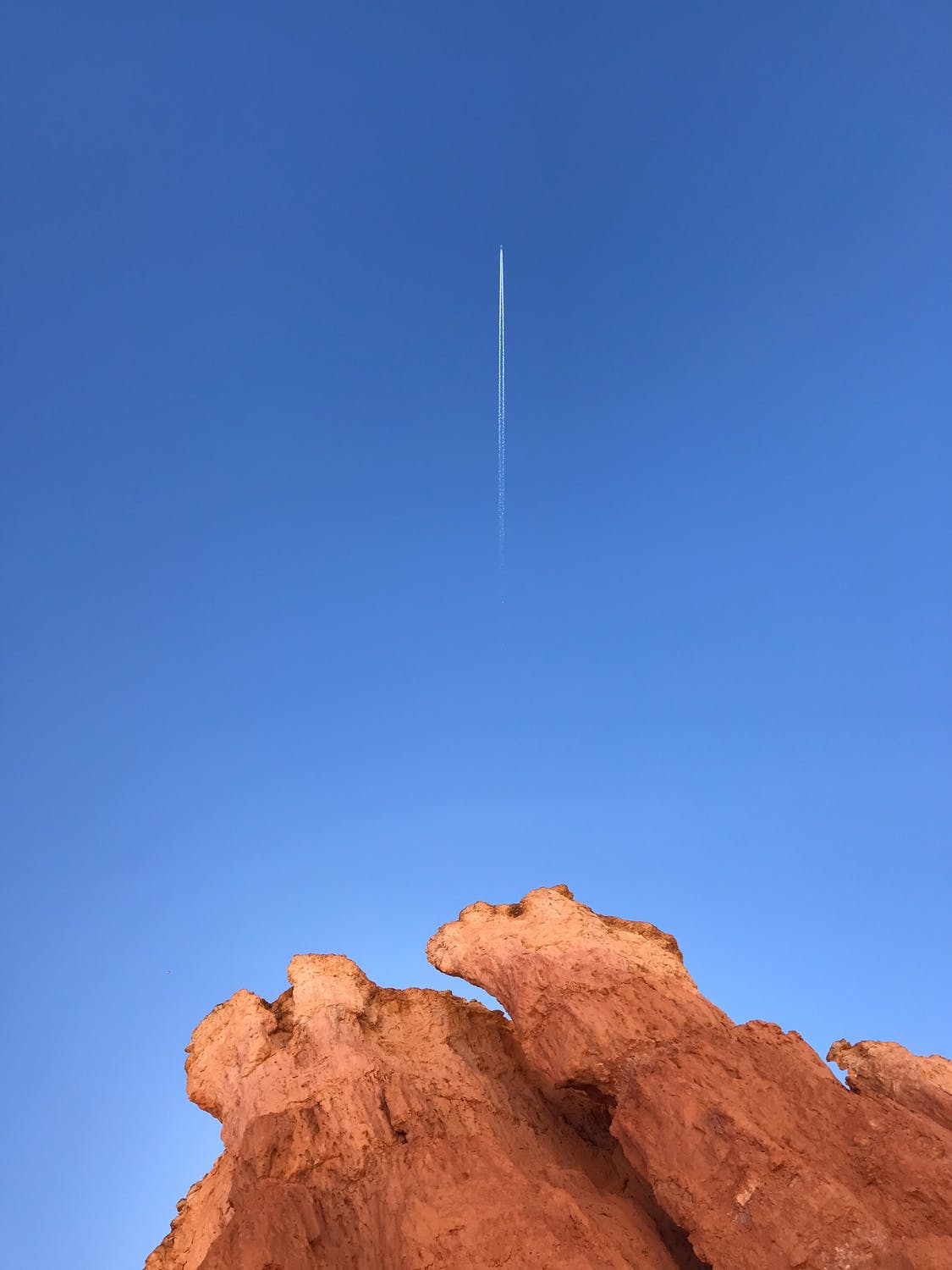 Please enter your title here.Please enter your title here.Please enter your title here.Please enter your title here.Please enter your title here.Please enter your title here.Please enter your title here.Please enter your title here.Please enter your title here.
Please enter your title here.Please enter your title here.Please enter your title here.Please enter your title here.Please enter your title here.
项目成果展示
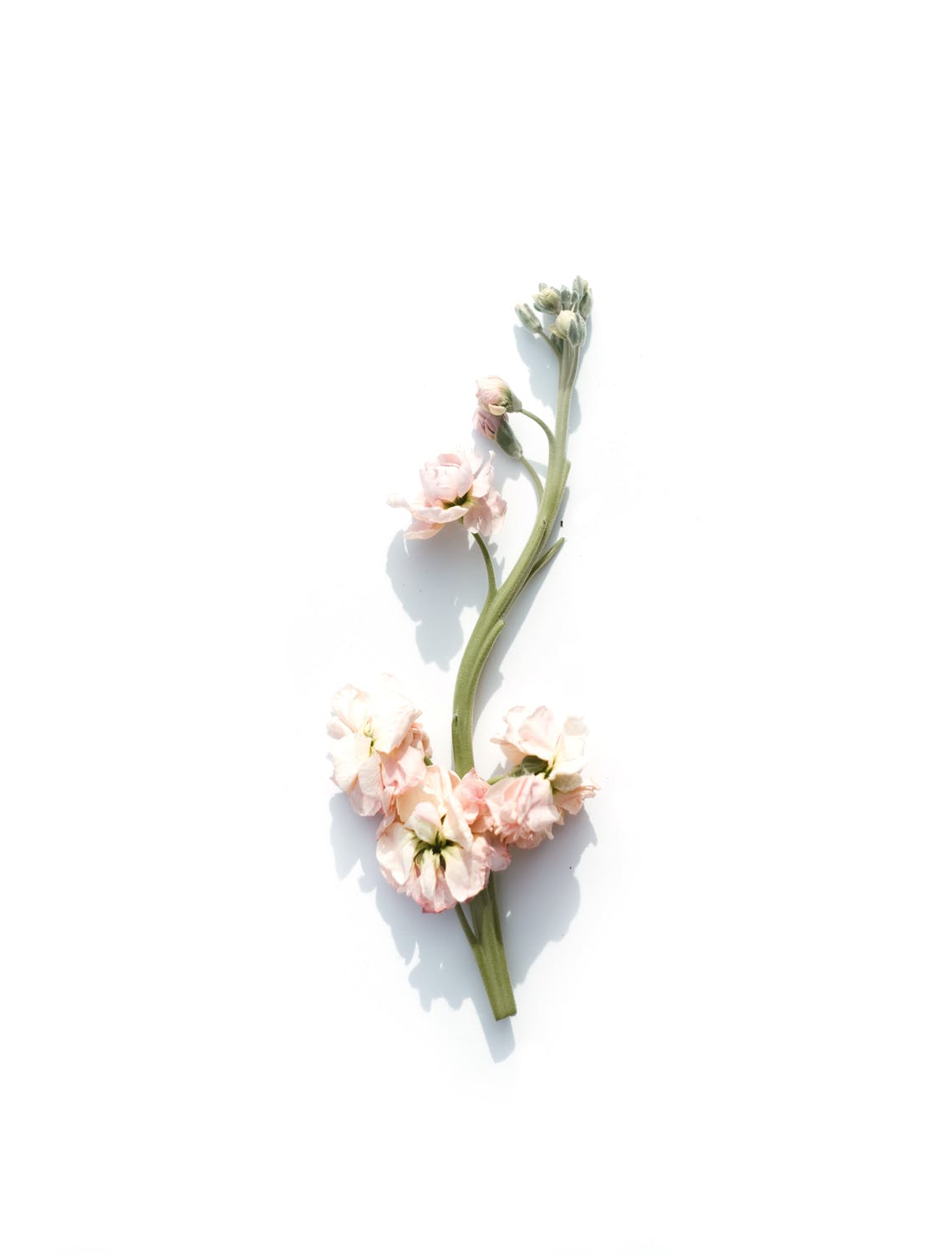 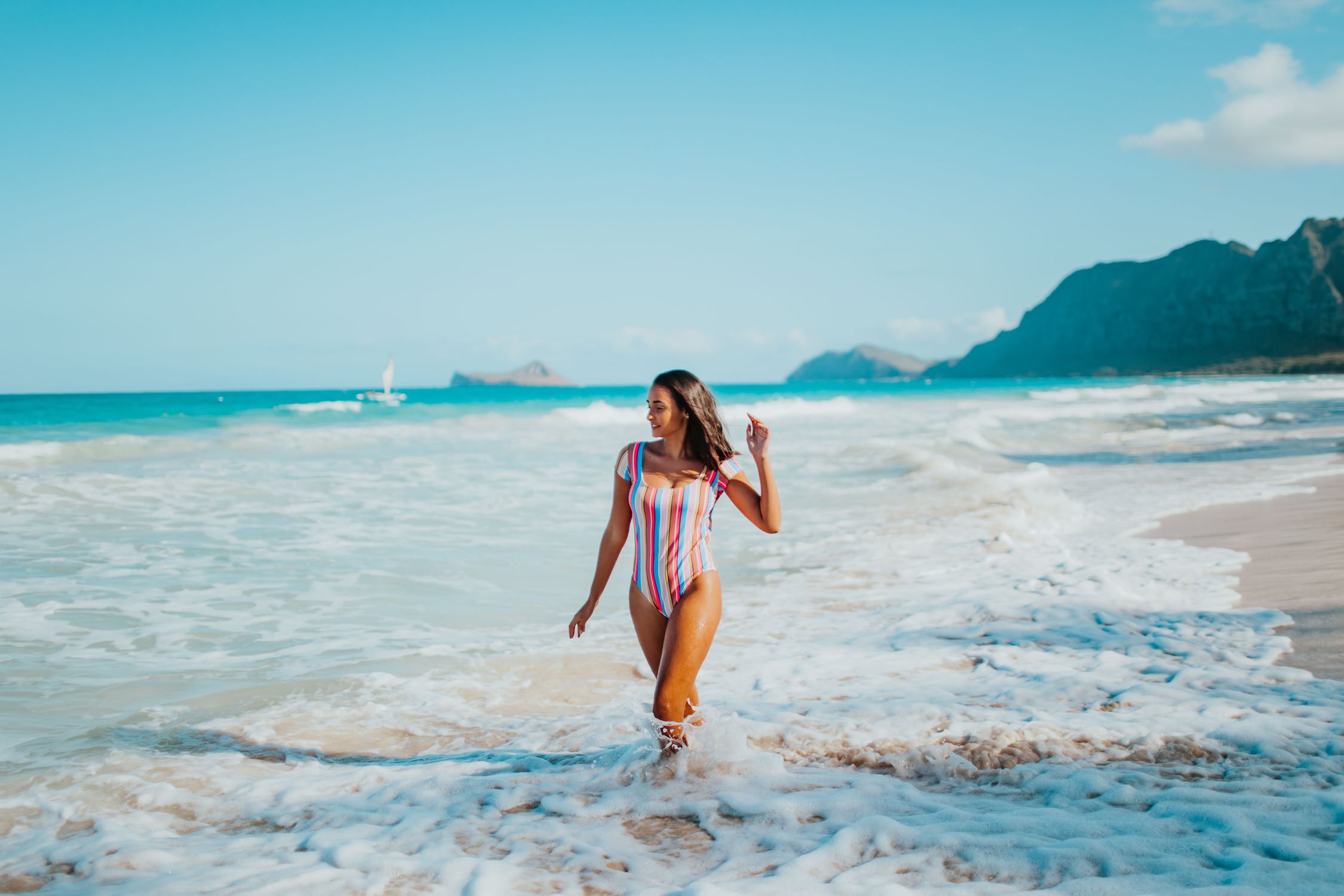 此处输入文字内容
Please enter your title here.Please enter your title here.Please enter your title here.Please enter your title here.Please enter your title here.
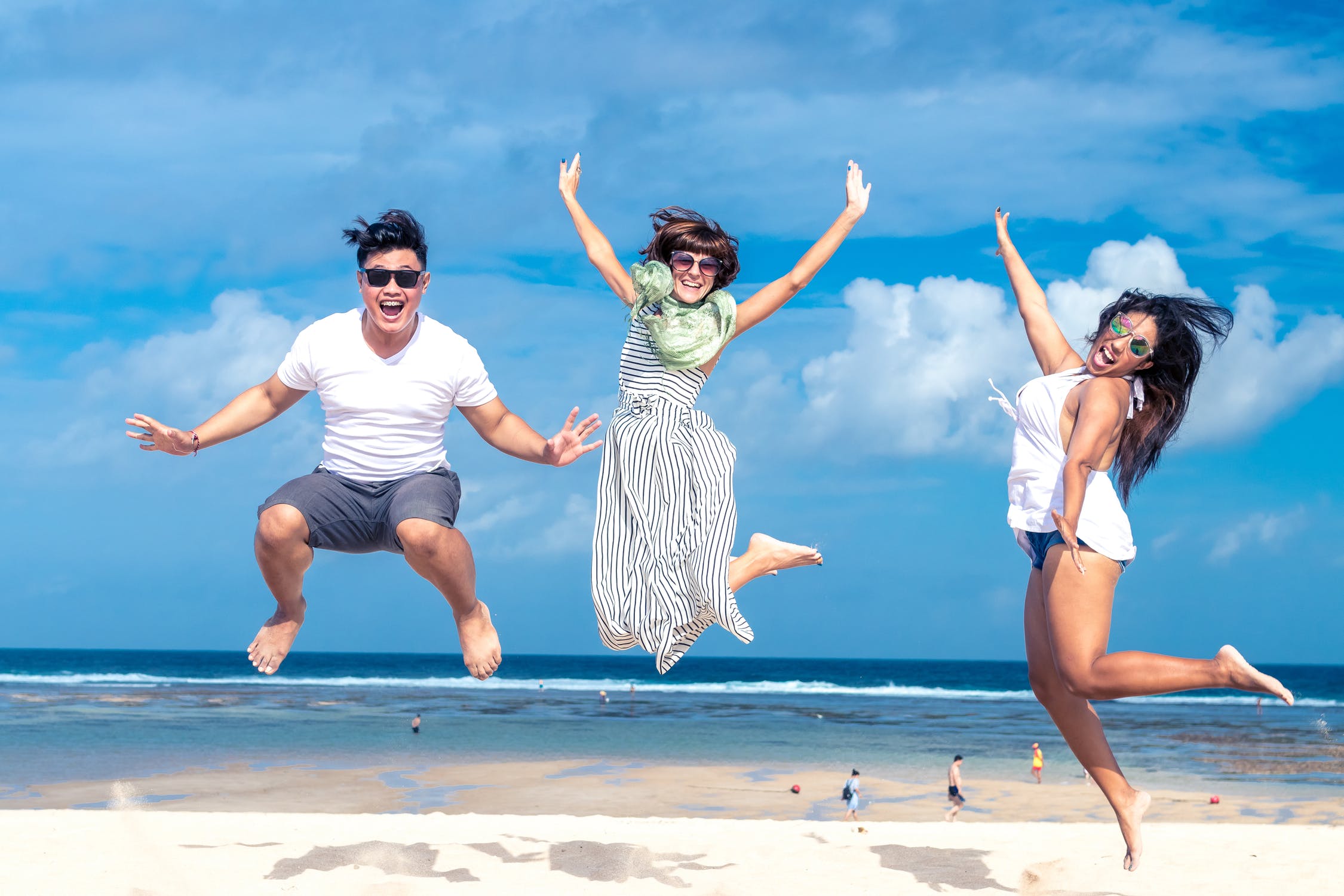 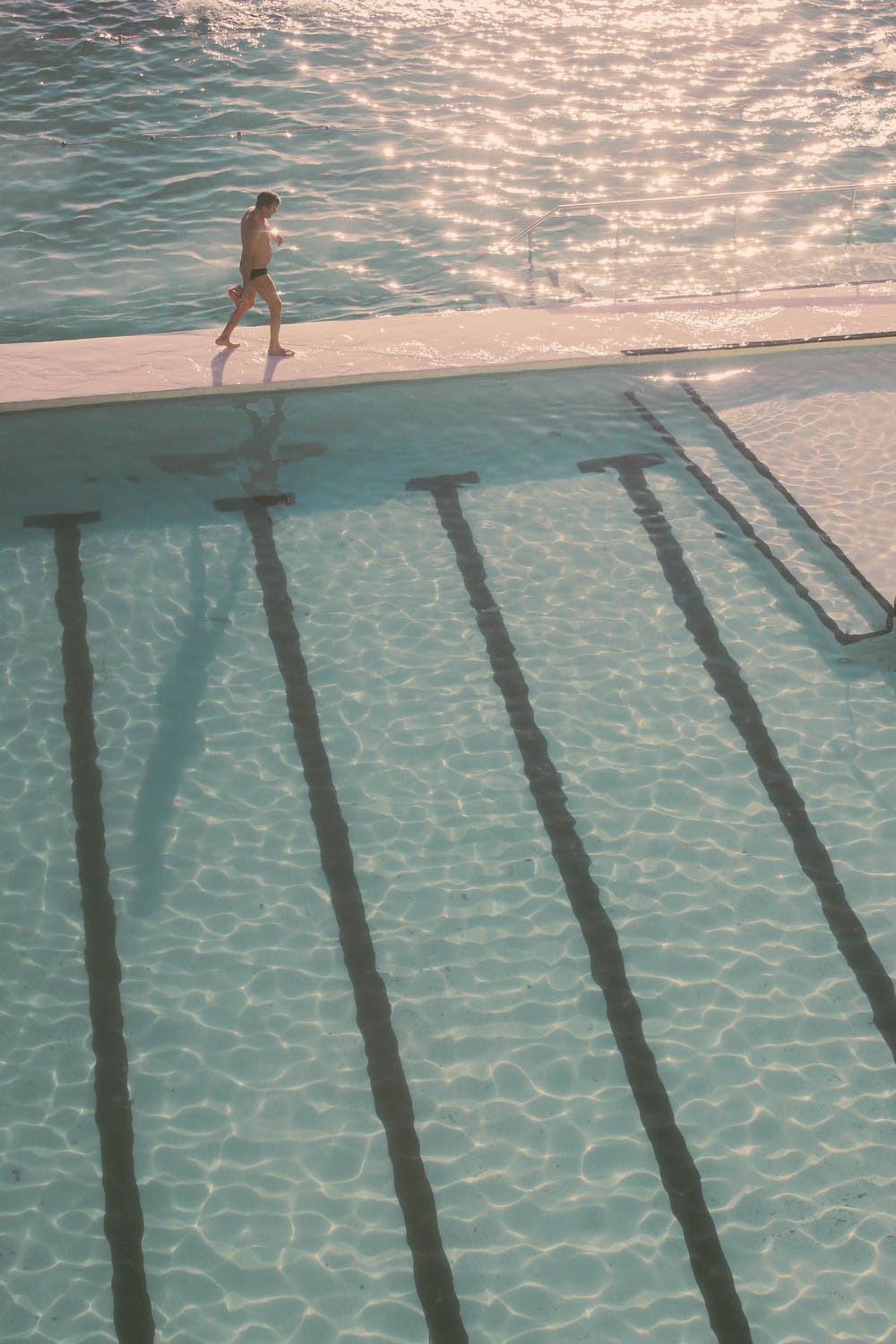 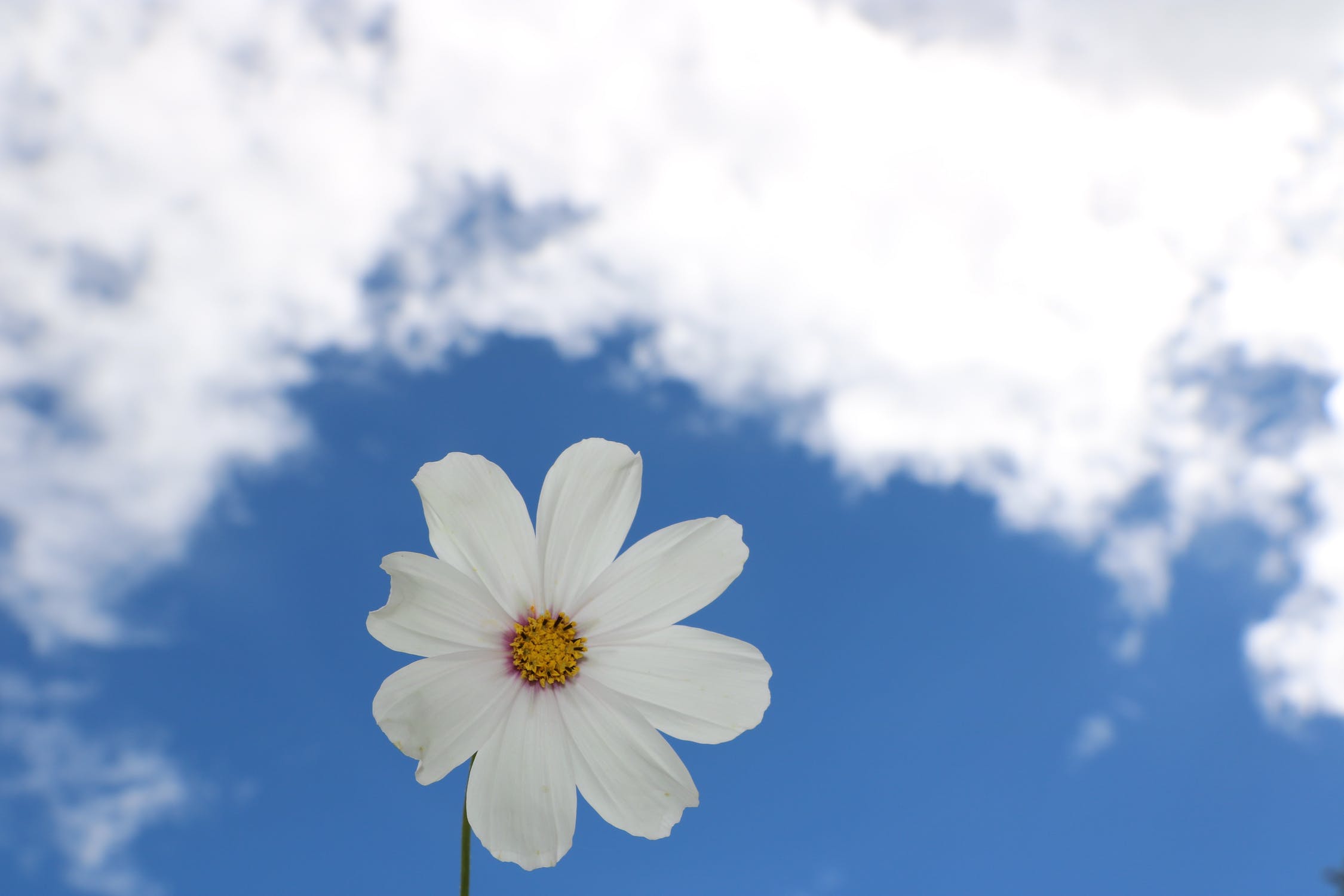 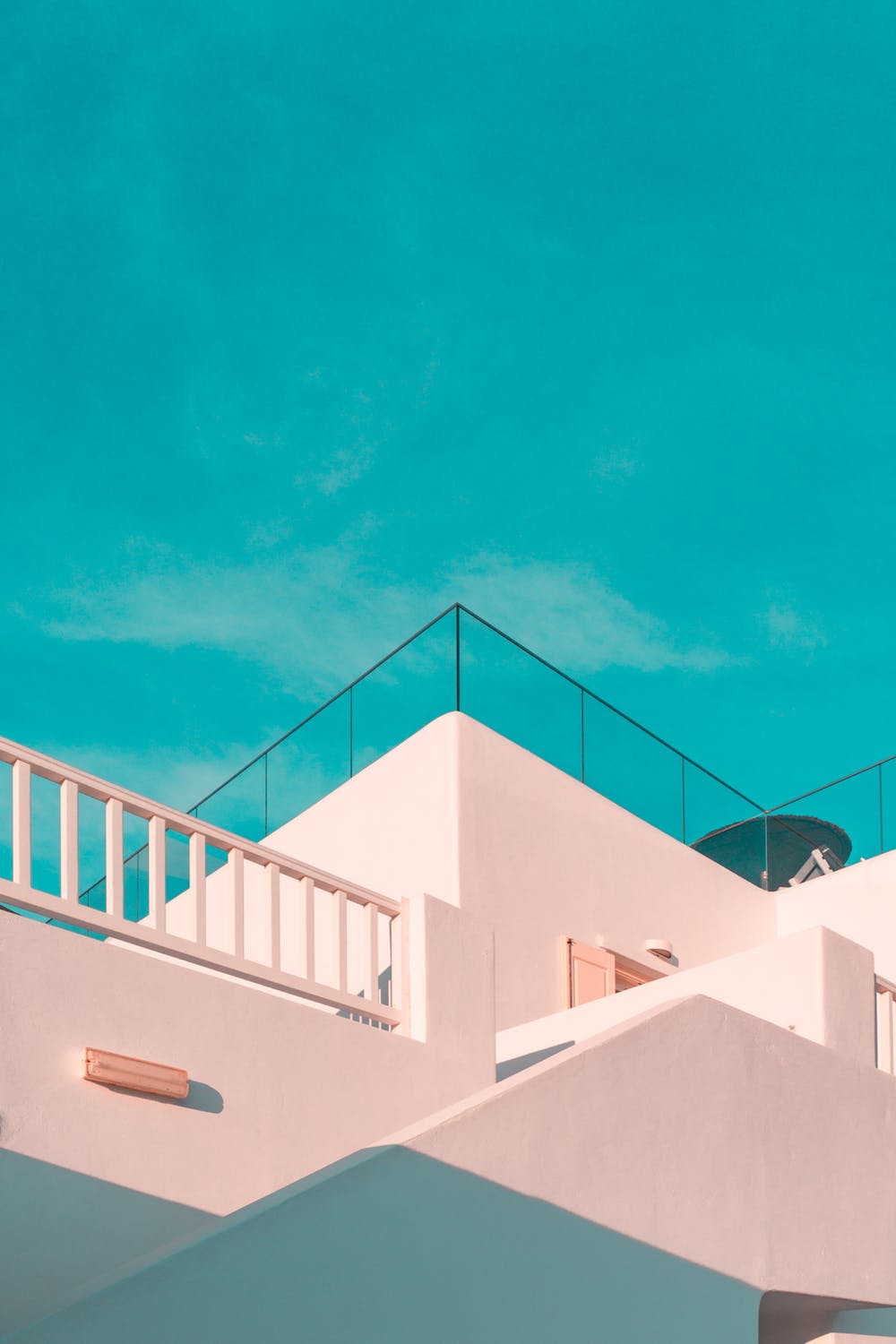 项目成果展示
未来工作计划
Please enter your title here.Please enter your title here.Please enter your title here.Please enter your title here.Please enter your title here.Please enter your title here.
PART 04
01
02
未来工作计划
Please enter your title here.Please enter your title here.Please enter your title here.Please enter your title here.Please enter your title here.Please enter your title here.
此处输入文字内容
此处输入文字内容
Please enter your title here.Please enter your title here.Please enter your title here.Please enter your title here.
Please enter your title here.Please enter your title here.Please enter your title here.Please enter your title here.
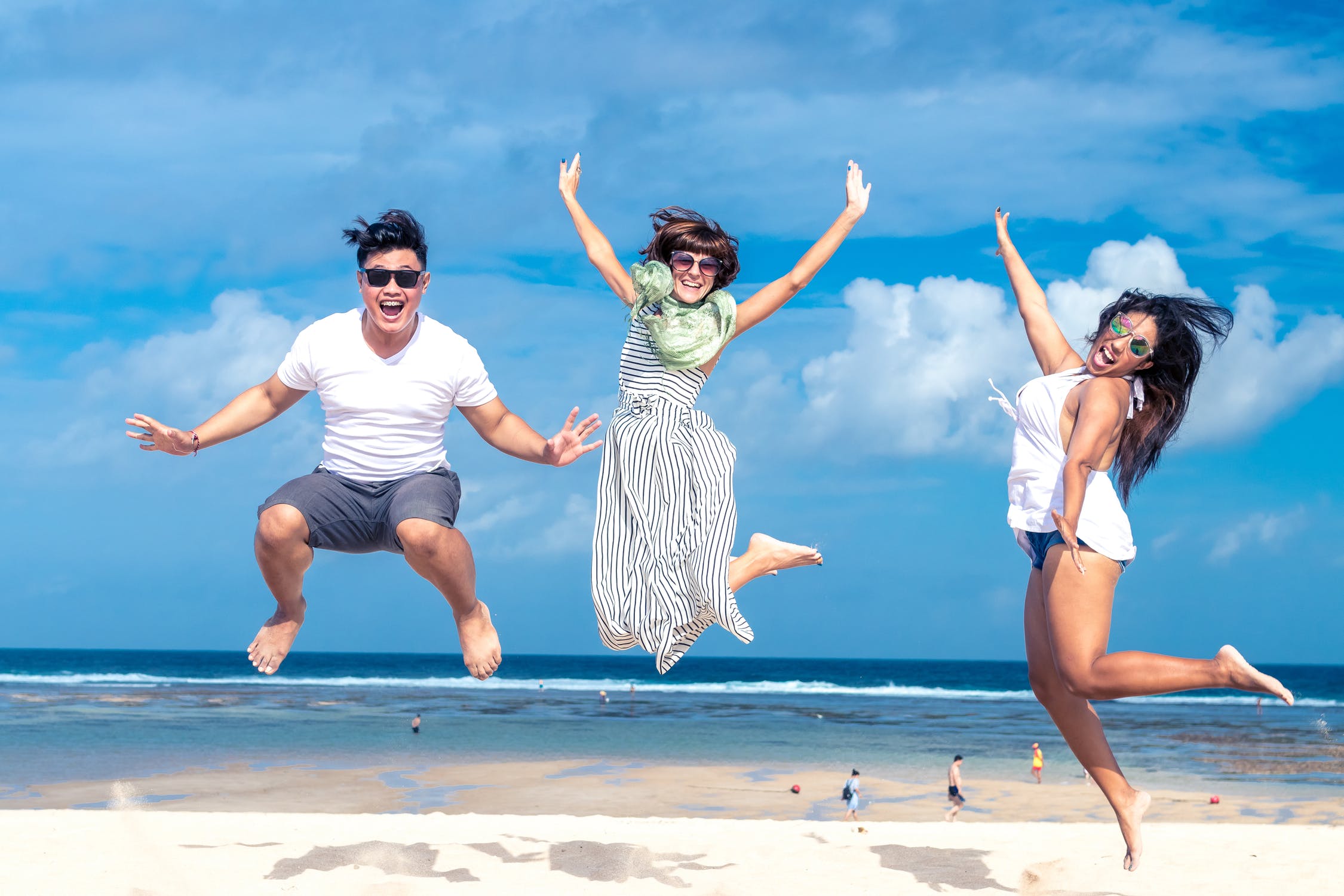 01/
02/
03/
04/
05/
此处输入文字内容
此处输入文字内容
此处输入文字内容
此处输入文字内容
此处输入文字内容
Please enter your title here.Please enter your title here.Please enter your title here.Please enter your title here.Please enter your title here.Please enter your title here.
Please enter your title here.Please enter your title here.Please enter your title here.Please enter your title here.Please enter your title here.Please enter your title here.
Please enter your title here.Please enter your title here.Please enter your title here.Please enter your title here.Please enter your title here.Please enter your title here.
Please enter your title here.Please enter your title here.Please enter your title here.Please enter your title here.Please enter your title here.Please enter your title here.
Please enter your title here.Please enter your title here.Please enter your title here.Please enter your title here.Please enter your title here.Please enter your title here.
工作计划
总结人：小芒果
时间：20XX年XX月
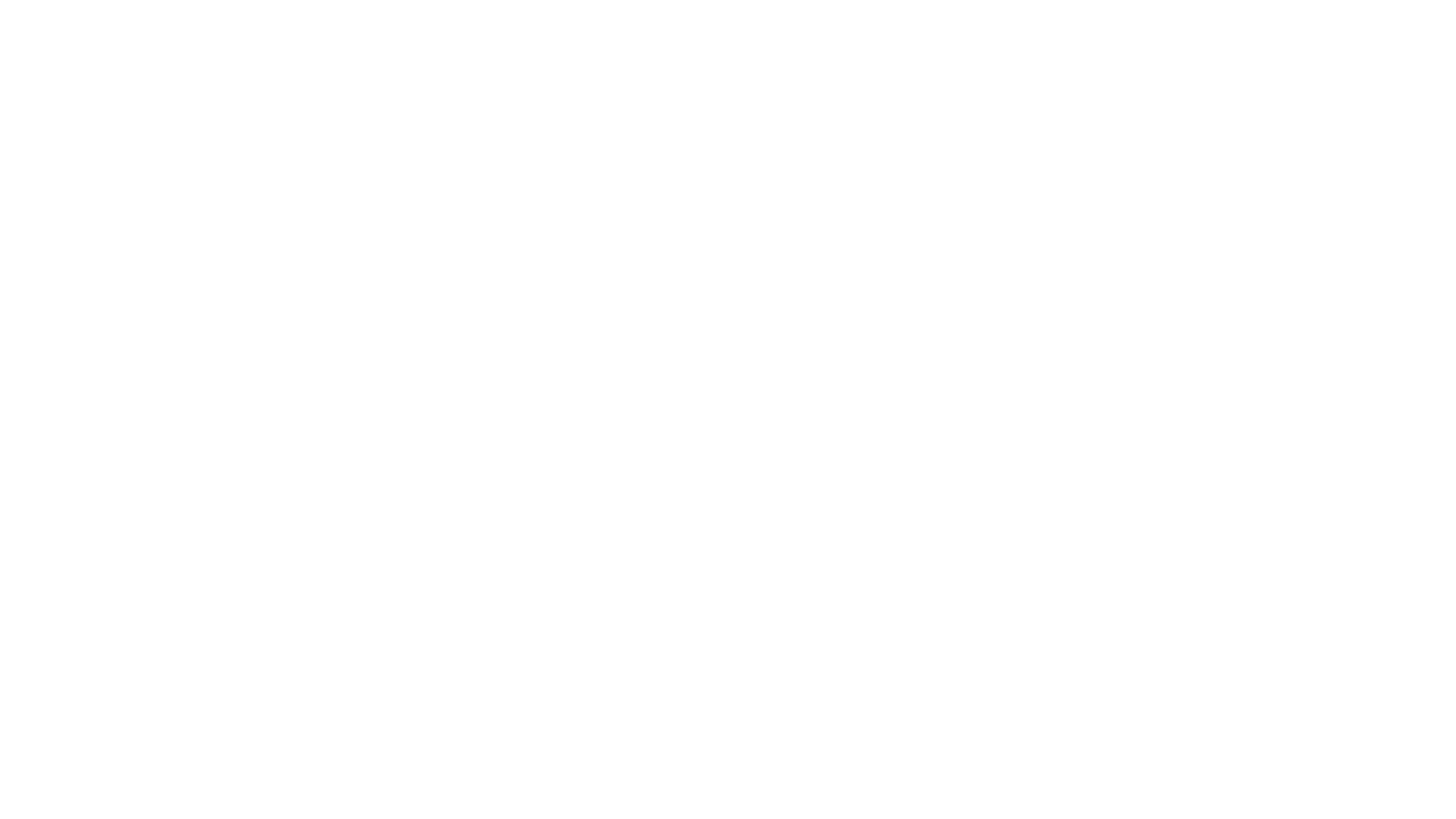 感谢您的聆听
Thank you for listening
work